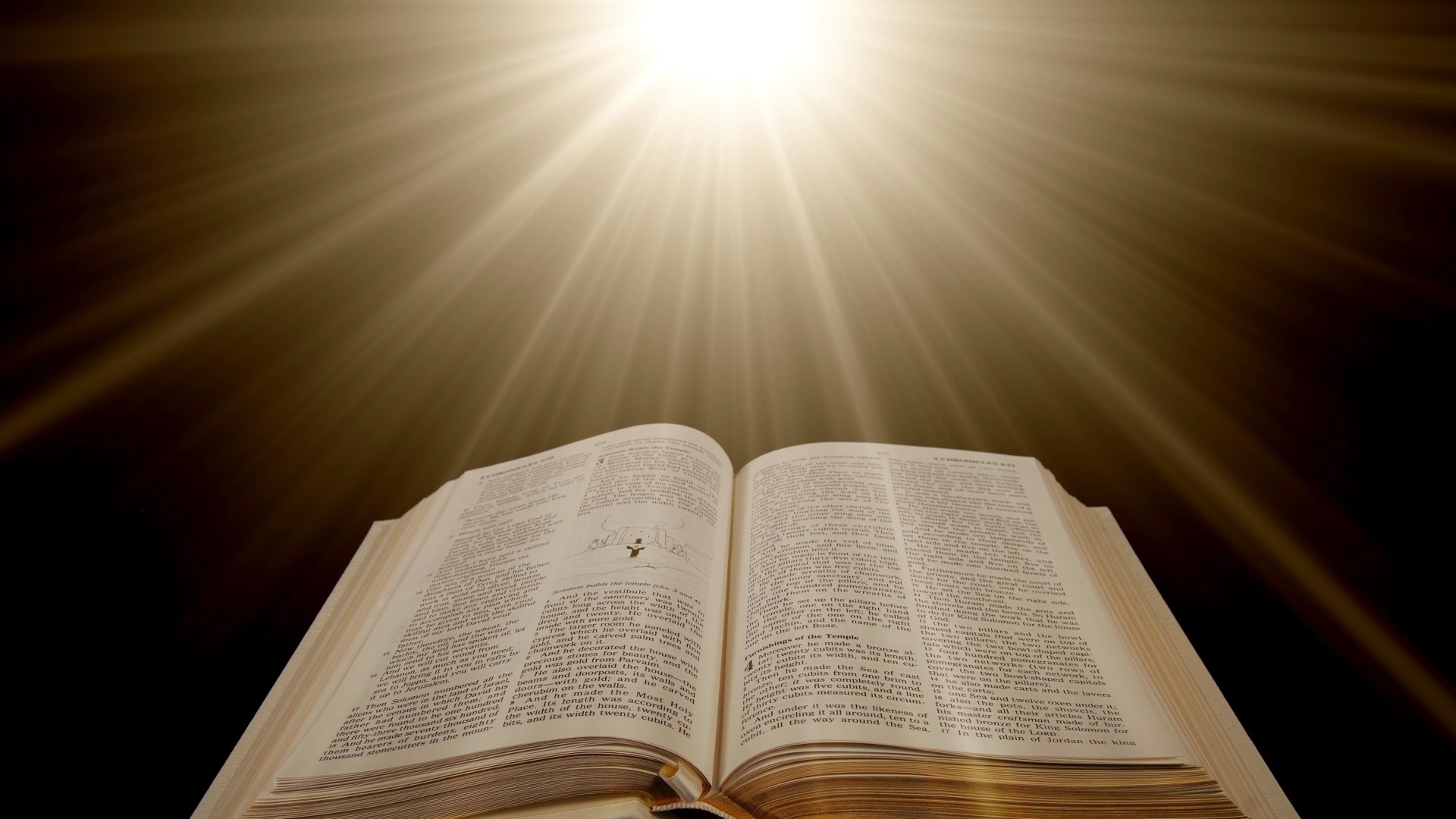 蒙揀選的             （约贰 1: 1-6 ）
約翰贰书 1:1-6

  1 作长老的写信给蒙拣选的太太，（太太或作教会下同），和她的儿女，就是我诚心所爱的；不但我爱，也是一切知道真理之人所爱的。2 爱你们是为真理的缘故，这真理存在我们里面，也必永远与我们同在。3 恩惠，怜悯，平安，从父神和他儿子耶稣基督，在真理和爱心上，必常与我们同在。4 我见你的儿女，有照我们从父所受之命令遵行真理的，就甚欢喜。5 太太阿，我现在劝你，我们大家要彼此相爱。这并不是我写一条新命令给你，乃是我们从起初所受的命令。
      6 我们若照他的命令行，这就是爱。你们从起初所听见当行的，就是这命令。
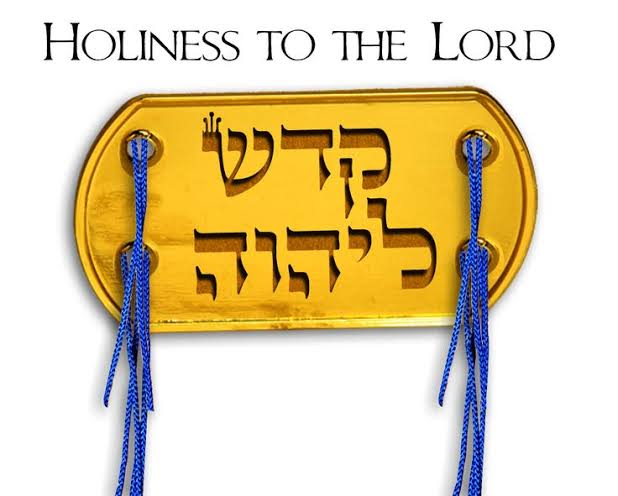 “蒙拣选的”
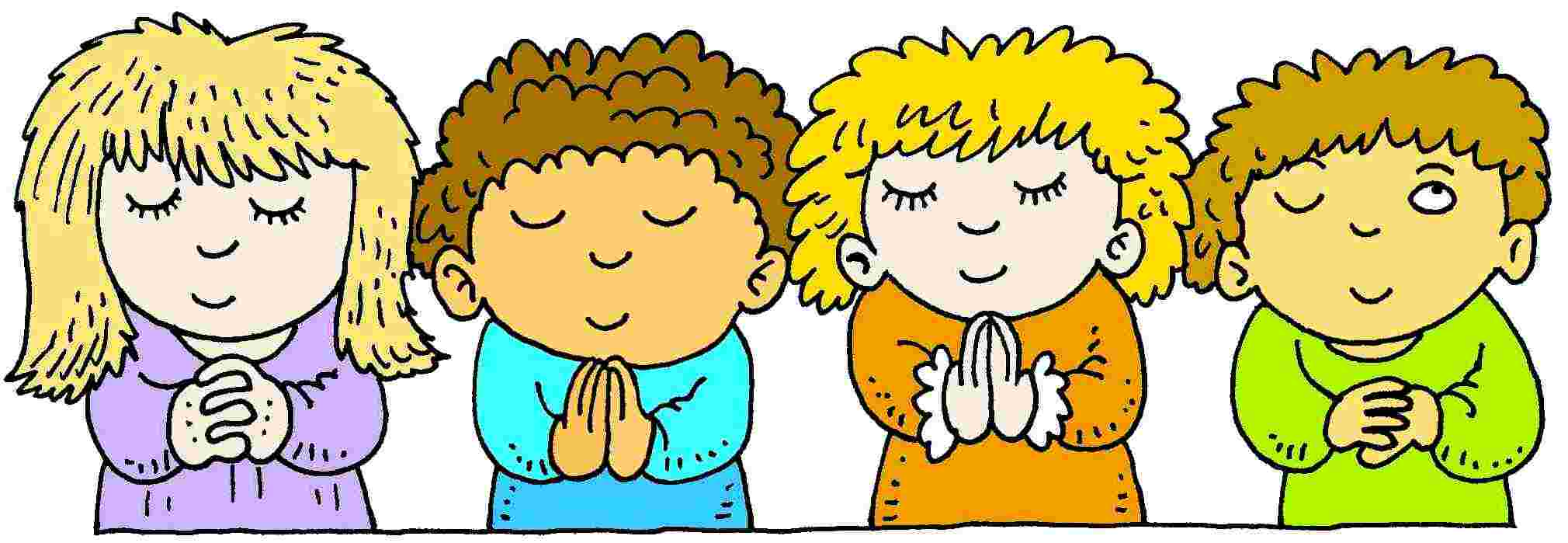 擁有愛的生命 (v1)
“1 作长老的写信给蒙拣选的太太，（太太或作教会下同），和她的儿女，就是我诚心所爱的；不但我爱，也是一切知道真理之人所爱的“。
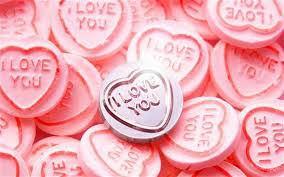 二. 擁有愛的動力 (v2-3)

 “2 爱你们是为真理的缘故，这真理存在我们里面，也必永远与我们同在”。

                               +
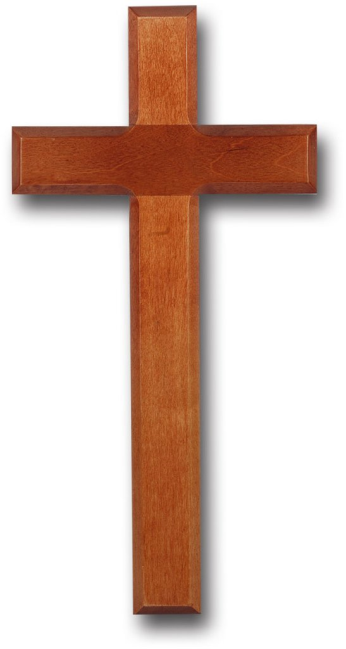 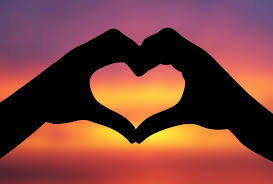 “3 恩惠，怜悯，平安，从父神和他儿子耶稣基督，在真理和爱心上，必常与我们同在”。
                               恩典
			 愛加倍 +   憐憫
                               平安
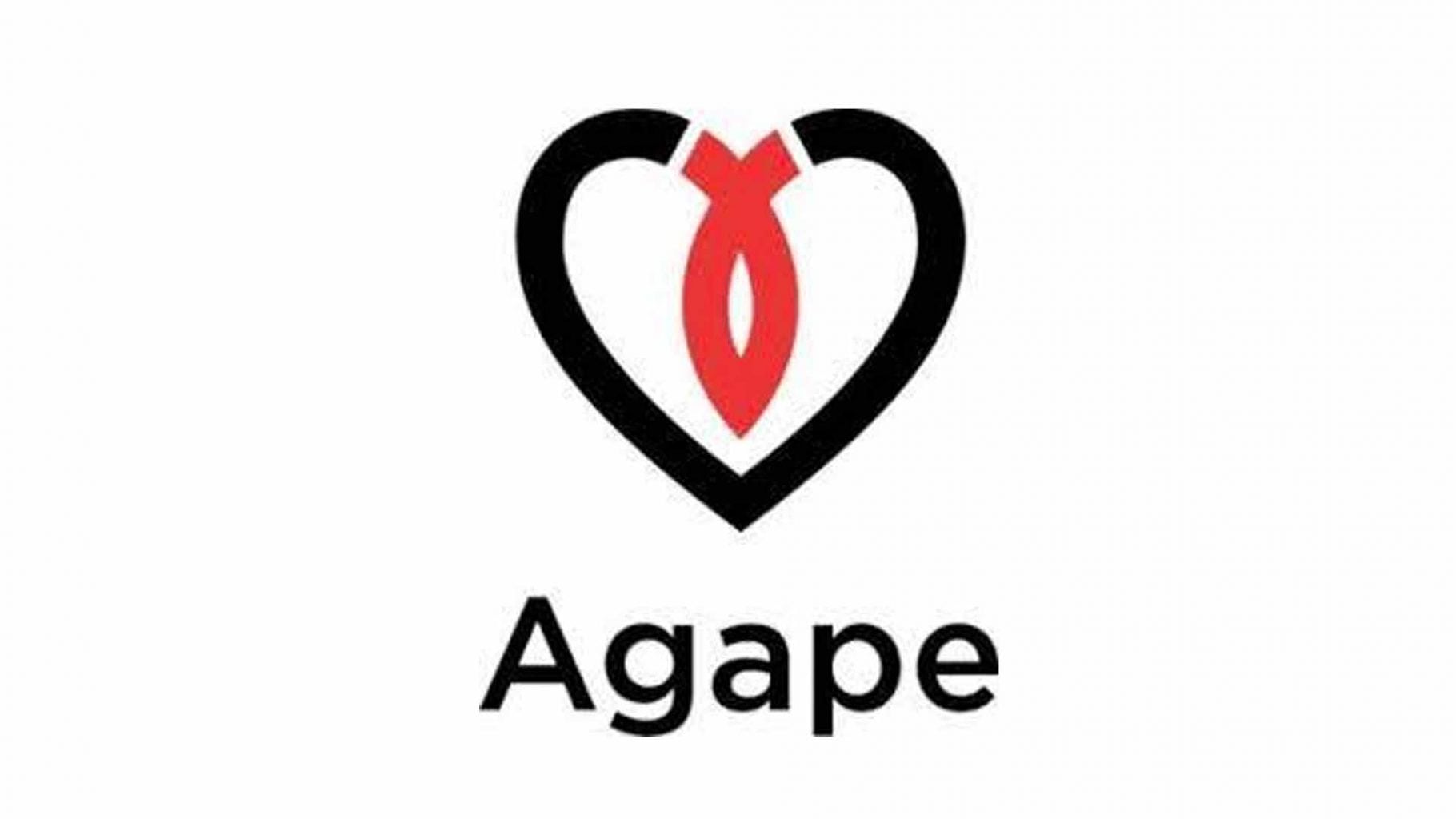 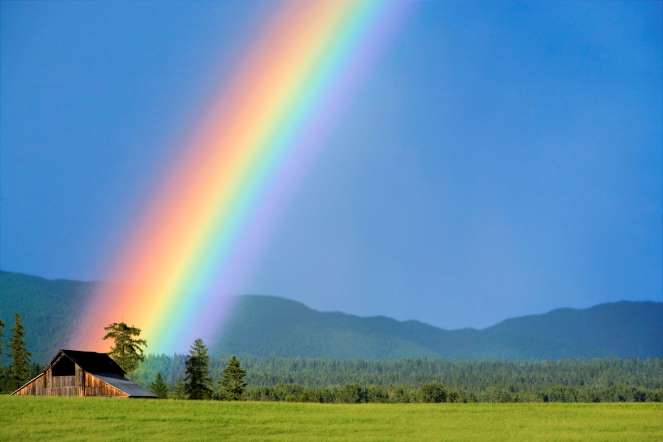 “虹必现在云彩中，我看见，就要记念我与地上各样有血肉的活物所立的永约”。                             
                                                (創9:16)
三. 擁有愛的命令（v4-6）
“4 我见你的儿女，有照我们从父所受之命令遵行真理的，就甚欢喜。5 太太阿，我现在劝你，我们大家要彼此相爱。这并不是我写一条新命令给你，乃是我们从起初所受的命令。6 我们若照他的命令行，这就是爱。你们从起初所听见当行的，就是这命令”。
耶稣為門徒洗腳     耶穌為門徒禱告
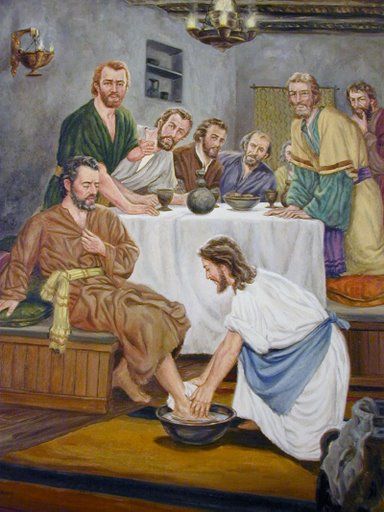 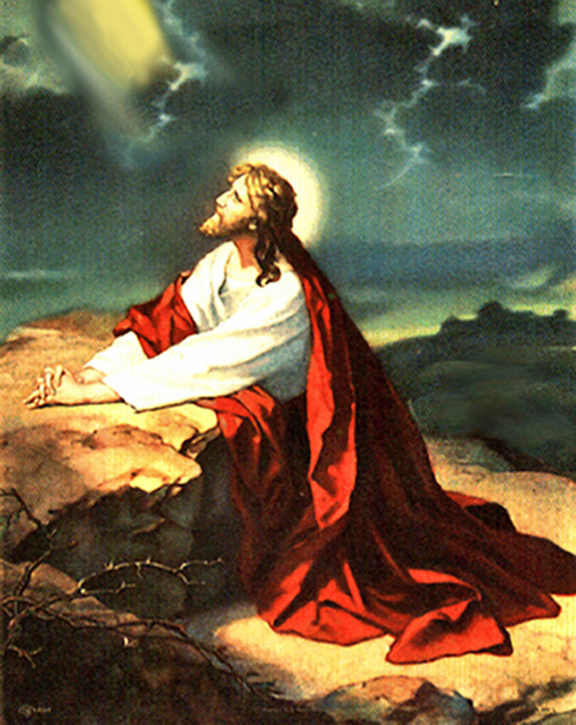 总结：蒙揀選的
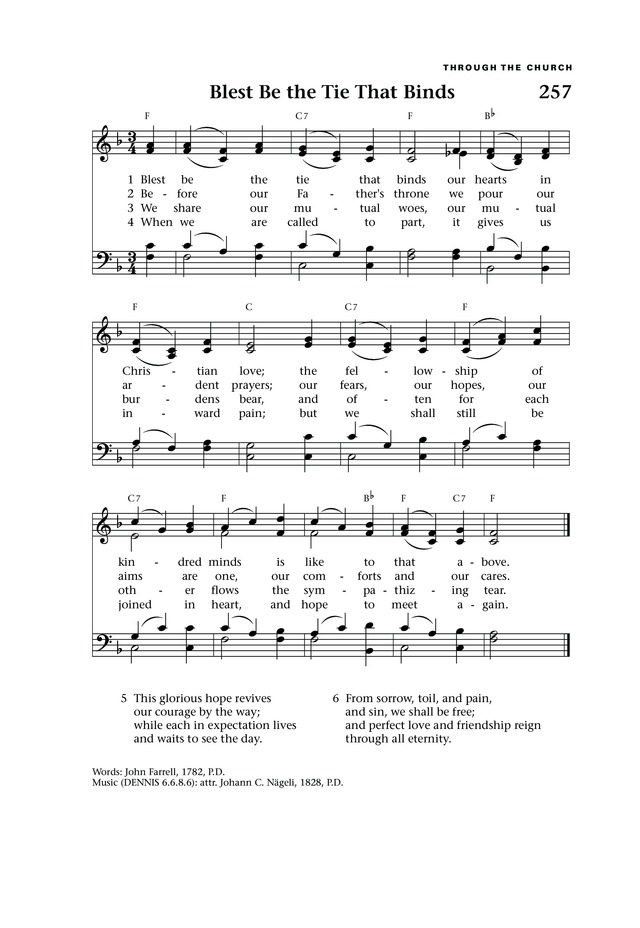 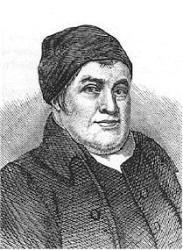 John Fawcett
    1740-1817
以愛相連

          1. 福哉繫連妙結，在主愛中同心；
        兄弟姊妹心靈團契，在地如同在天；

          2. 我們在父座前，同心虔誠祈禱；
        同一艱難安樂關心，同一希望目標；

           3. 大家負擔憂患，大家分肩重擔；
        大家共灑同情之淚，大家憐惜悲傷；

           4. 我們縱有分離，仍享主的同在；
         天上人間藉主同心，情誼永遠深厚。